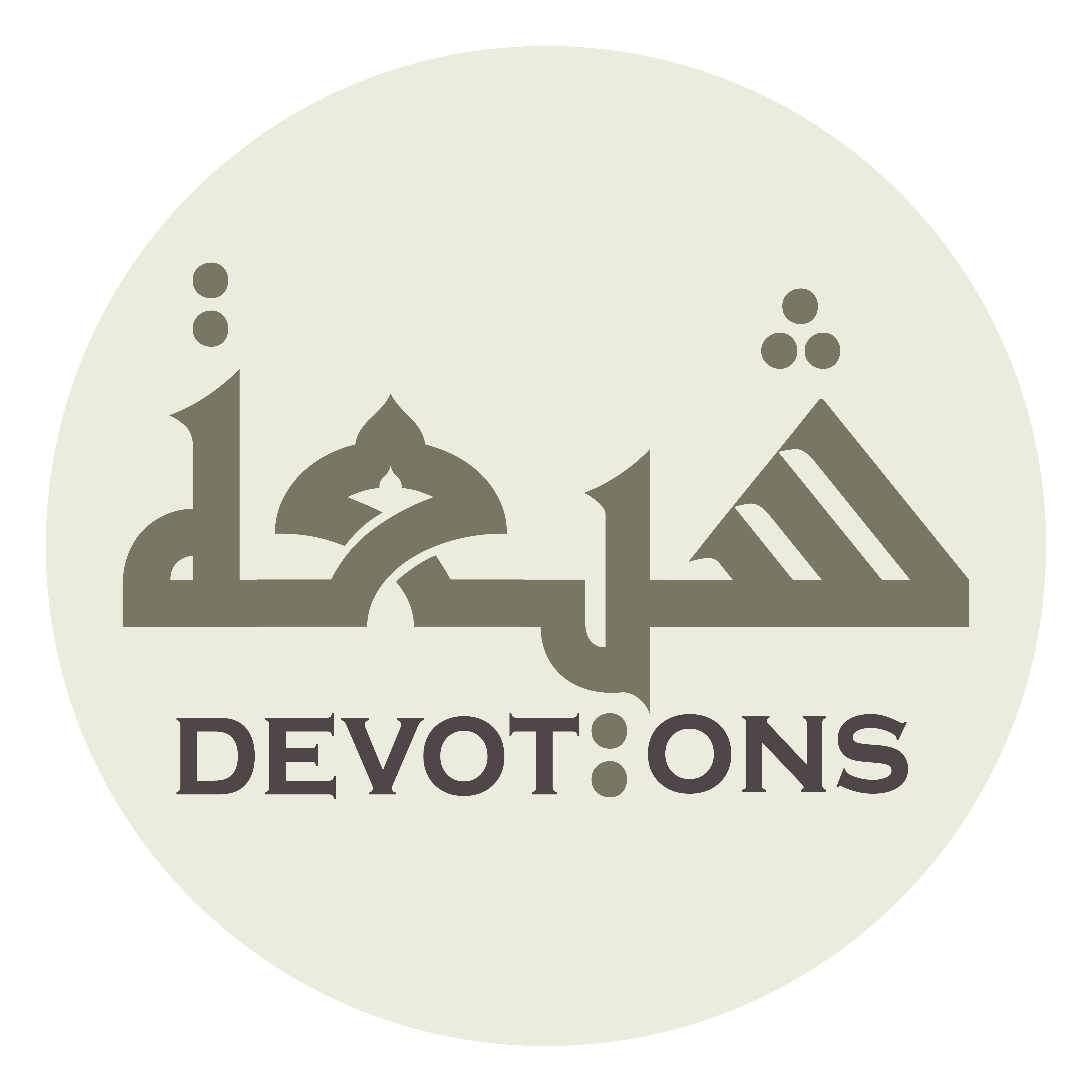 Dua 10 - Sahifat Sajjadiyyah
اَللَّهُمَّ إِنْ تَشَأْ تَعْفُ عَنَّا فَبِفَضْلِكَ
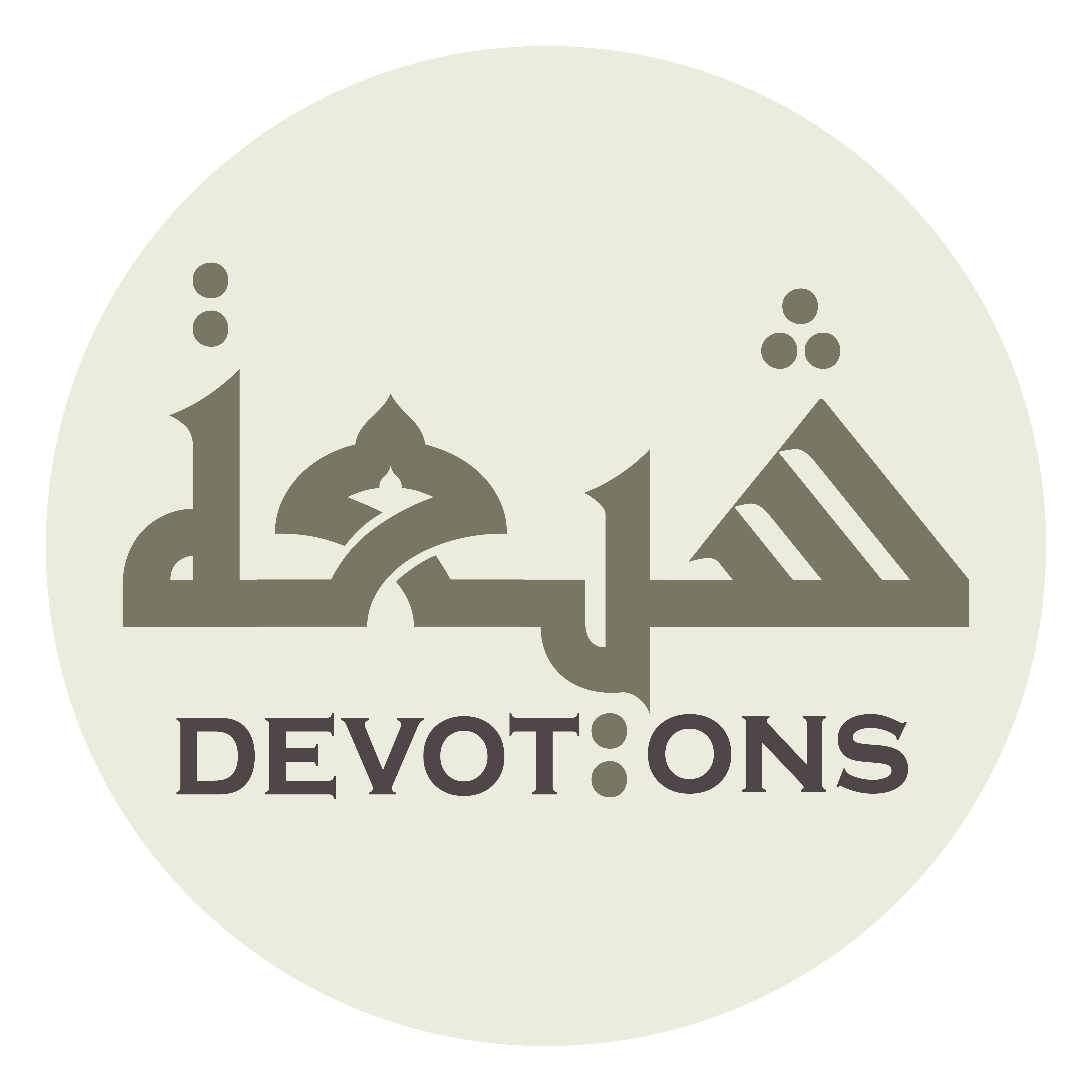 اَللَّهُمَّ صَلِّ عَلَى مُحَمَّدٍ وَ آلِ مُحَمَّدٍ

allāhumma ṣalli `alā muḥammadin wa āli muḥammad

O' Allāh send Your blessings on Muhammad and the family of Muhammad.
Dua 10 - Sahifat Sajjadiyyah
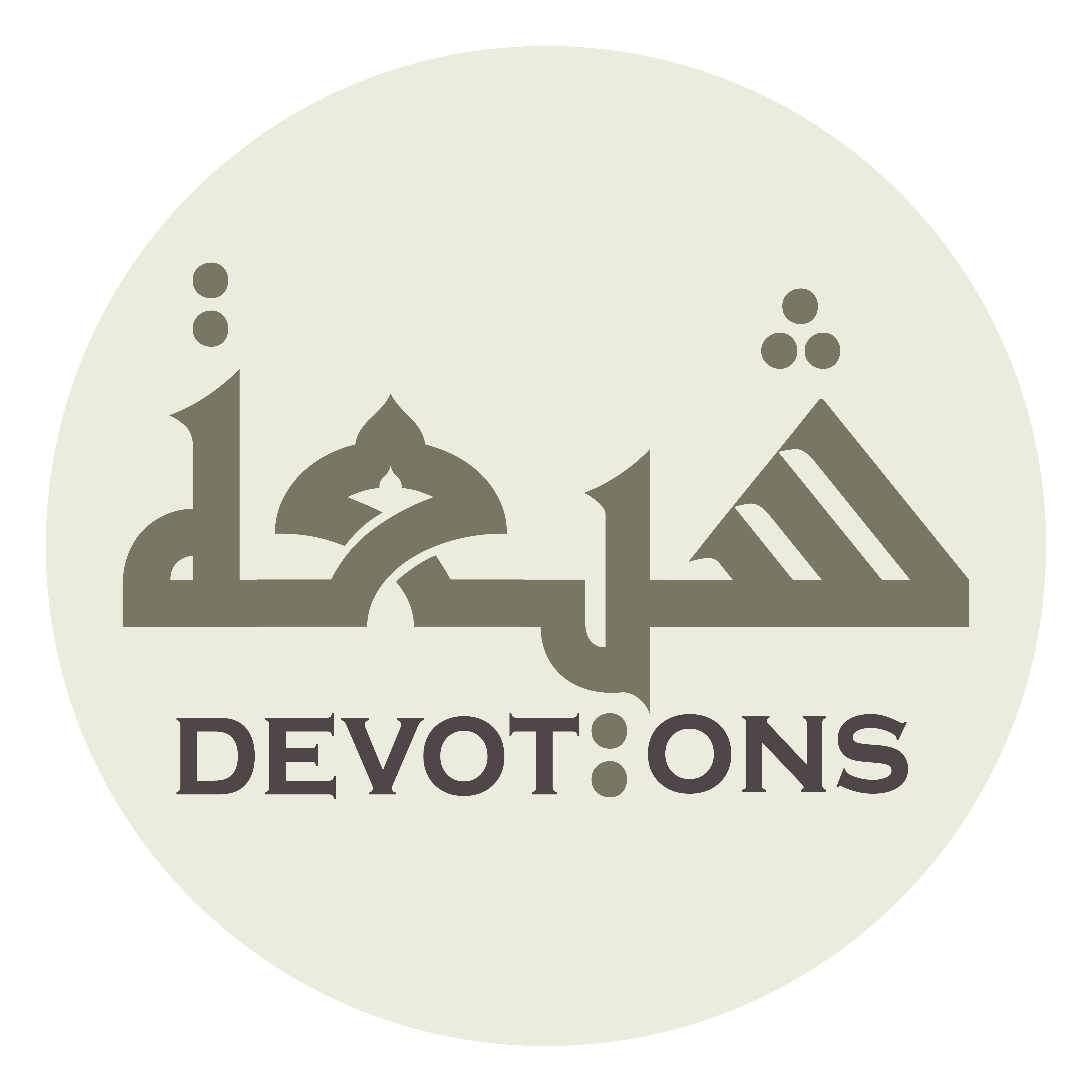 بِسْمِ اللَّـهِ الرَّحْمَـٰنِ الرَّحِيمِ

bismillāhir raḥmānir raḥīm

In the Name of Allāh,the All-beneficent, the All-merciful.
Dua 10 - Sahifat Sajjadiyyah
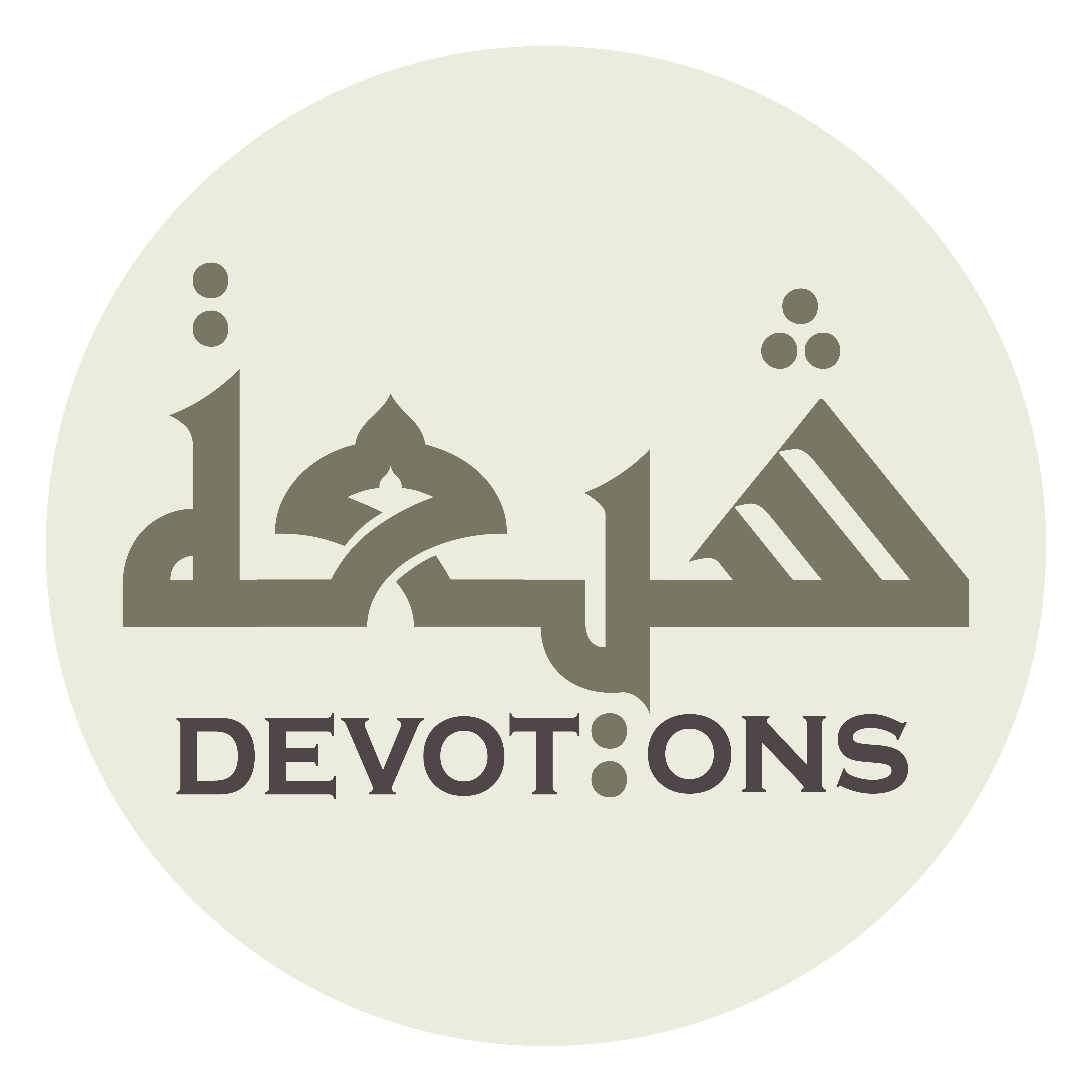 اَللَّهُمَّ إِنْ تَشَأْ تَعْفُ عَنَّا فَبِفَضْلِكَ

allāhumma in tasha-ta`fu `annā fabifaḍlik

O God, if You willest, You wilt pardon us through Your bounty
Dua 10 - Sahifat Sajjadiyyah
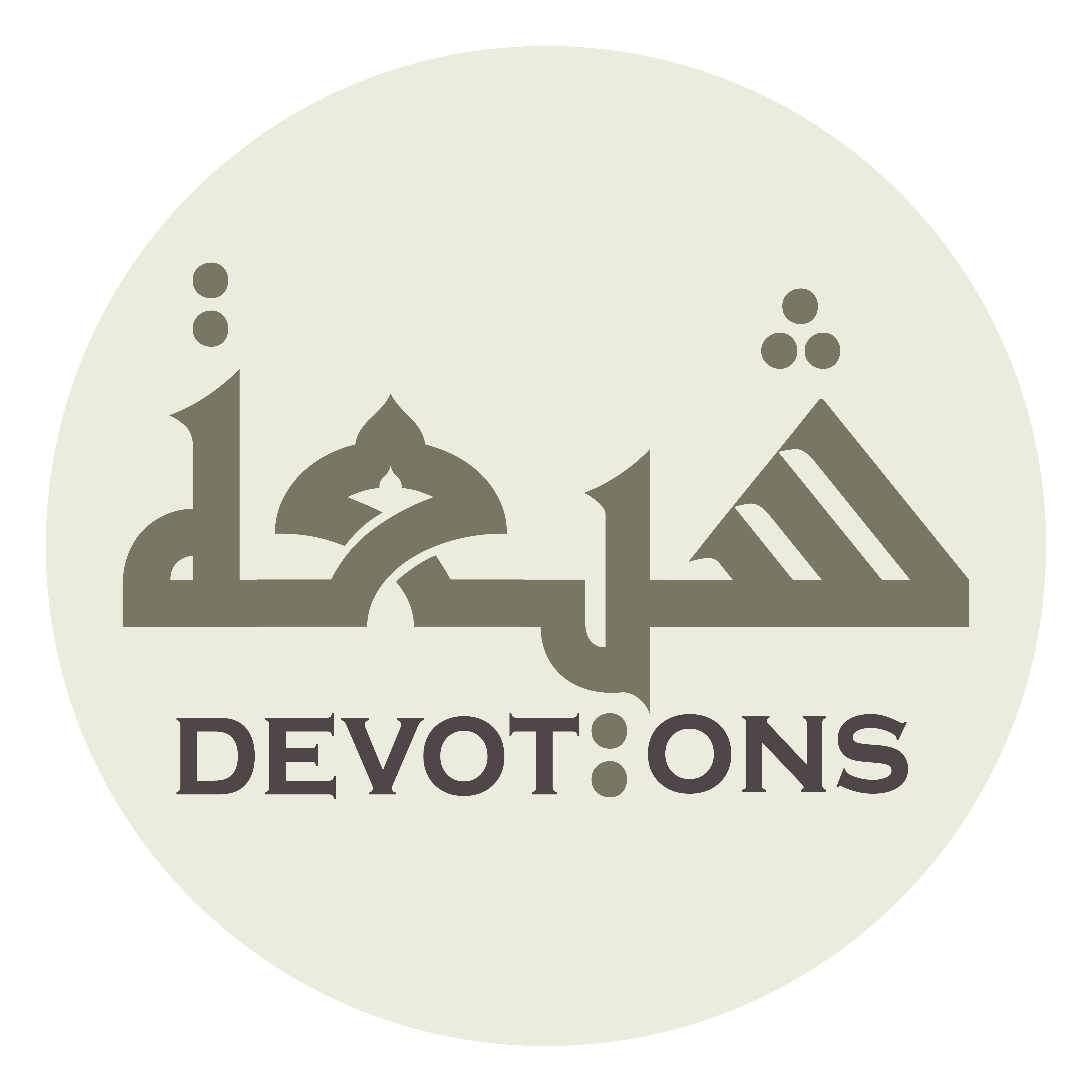 وَإِنْ تَشَأْ تُعَذِّبْنَا فَبِعَدْلِكَ فَسَهِّلْ لَنَا عَفْوَكَ بِمَنِّكَ

wa-in tasha-tu`adhhibnā fabi`adlika fasahhil lanā `afwaka bimannik

and if You willest, You wilt chastise us through Your justice. So make our ways smooth to Your pardon through Your kindness
Dua 10 - Sahifat Sajjadiyyah
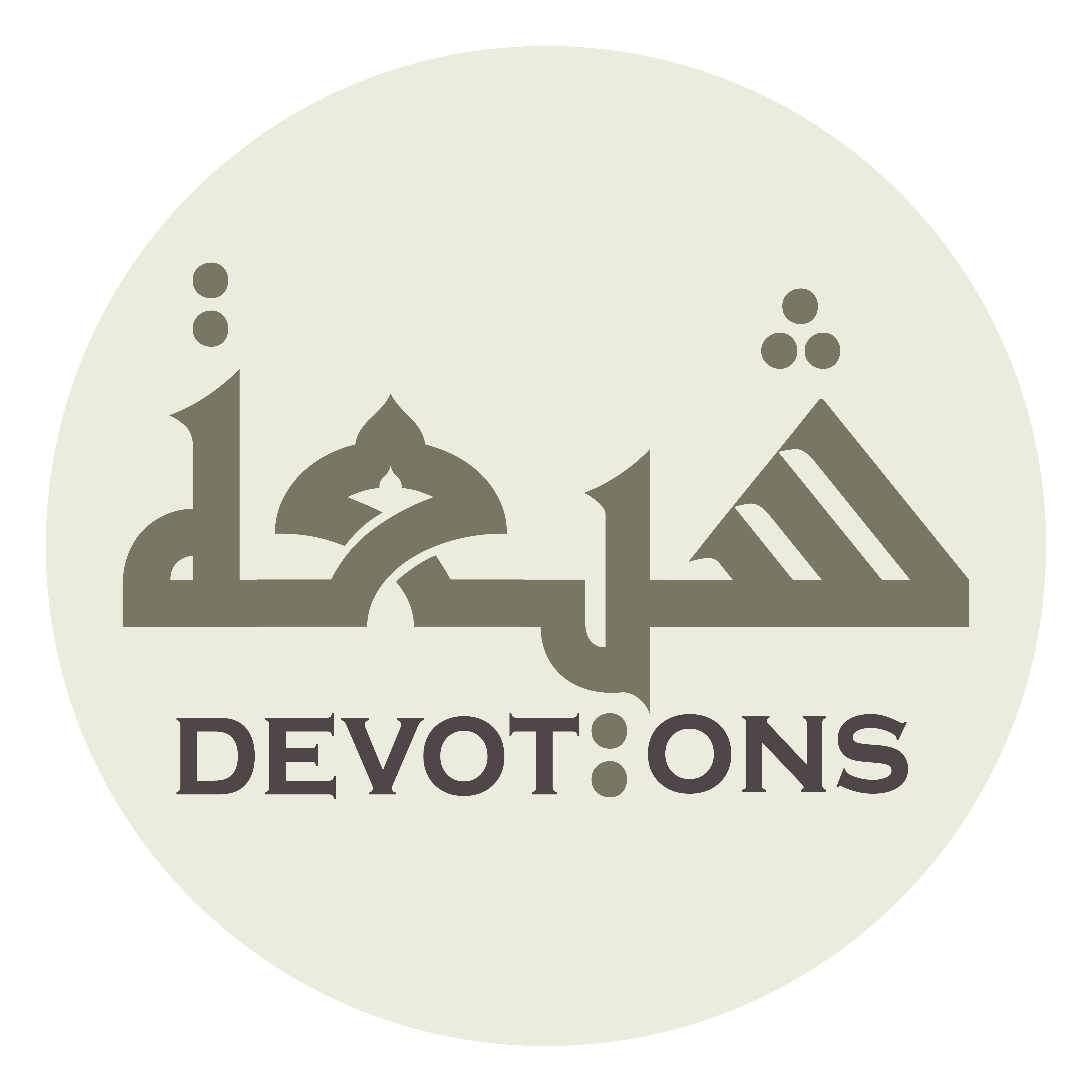 وَأَجِرْنَا مِنْ عَذَابِكَ بِتَجَاوُزِكَ فَإِنَّهُ لَا طَاقَةَ لَنَا بِعَدْلِكَ

wa-ajir-nā min `adhābika bitajāwuzika fa-innahu lā ṭāqata lanā bi`adlik

and grant us sanctuary from Your chastisement through Your forbearance, for none of us has the endurance for Your justice
Dua 10 - Sahifat Sajjadiyyah
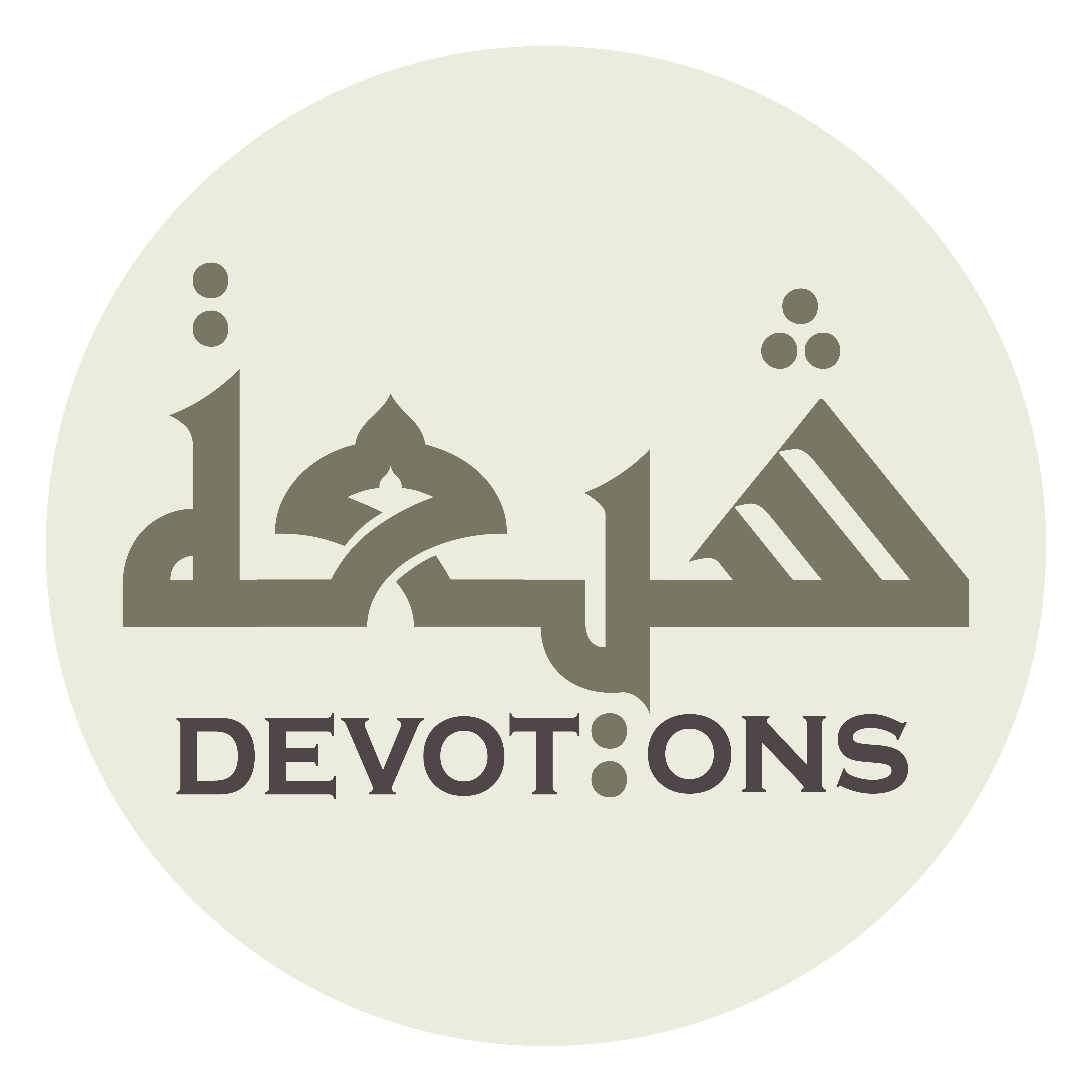 وَلَا نَجَاةَ لِأَحَدٍ مِنَّا دُوْنَ عَفْوِكَ

walā najāta li-aḥadin minnā dūna `afwik

and none of us can reach deliverance without Your pardon!
Dua 10 - Sahifat Sajjadiyyah
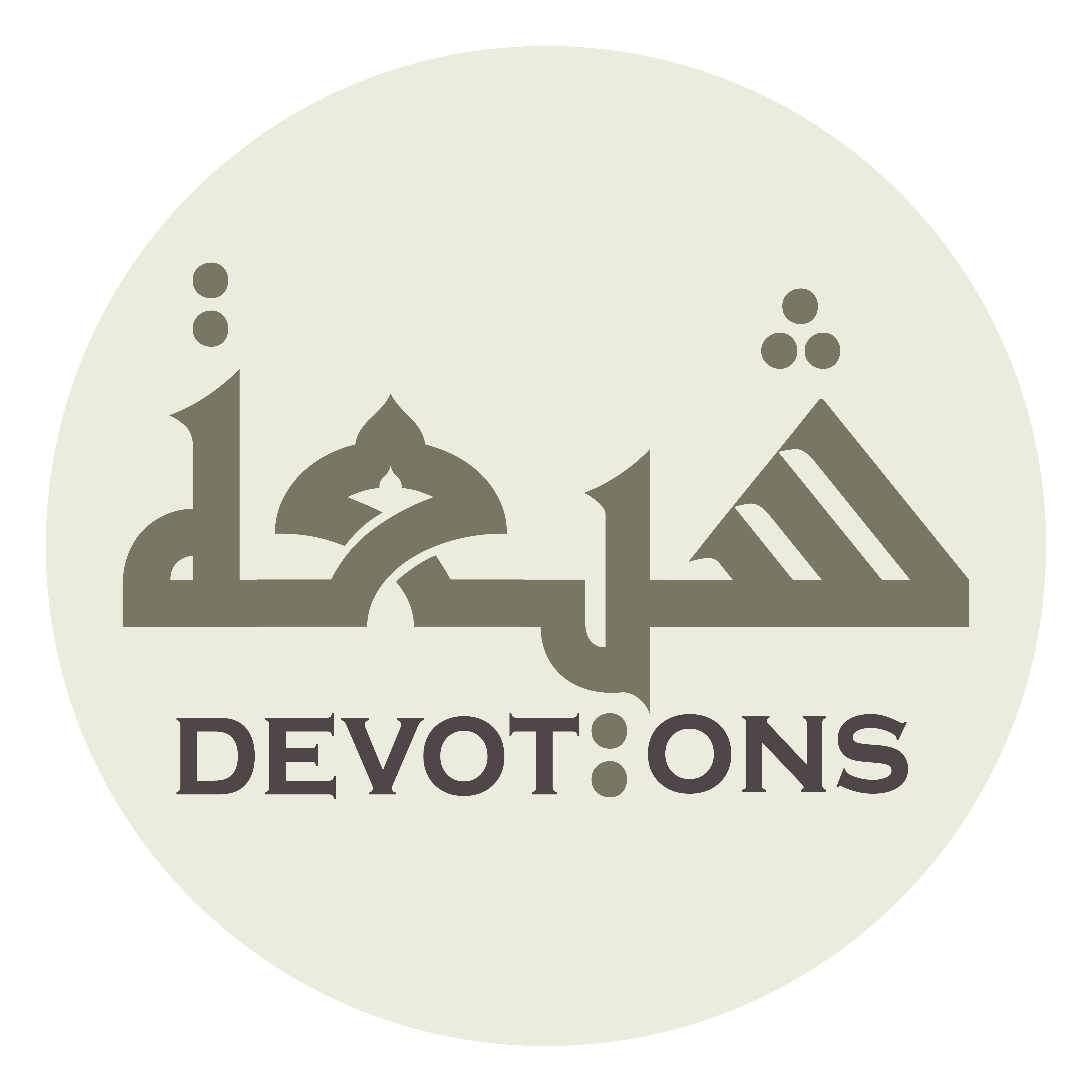 يَا غَنِيَّ الْأَغْنِيَاءِ هَا نَحْنُ عِبَادُكَ بَيْنَ يَدَيْكَ

yā ghaniyyal aghniyā-i hā naḥnu `ibāduka bayna yadayk

O Richest of the rich! Here we are, Your servants, before You.
Dua 10 - Sahifat Sajjadiyyah
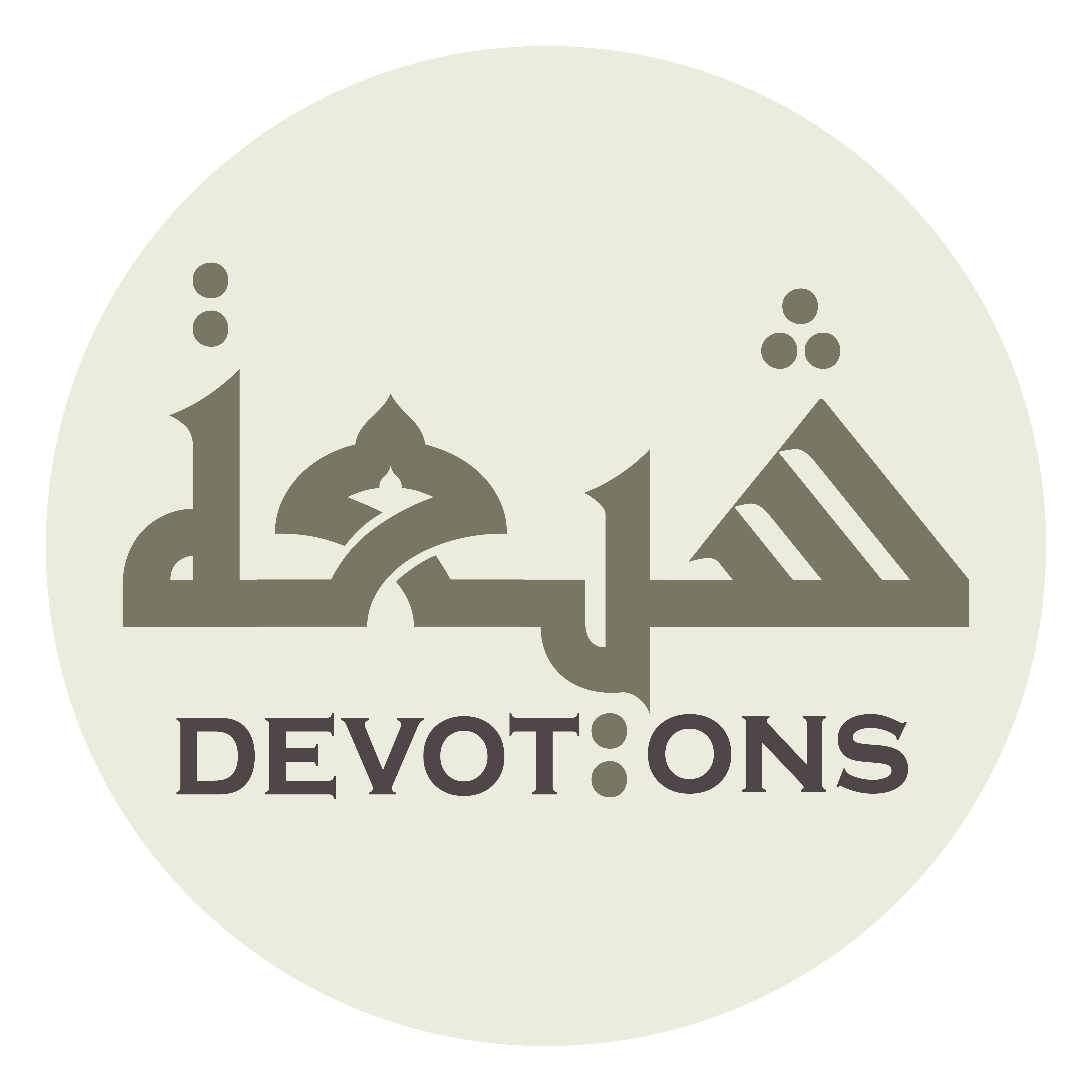 وَأَنَا أَفْقَرُ الْفُقَرَاءِ إِلَيْكَ فَاجْبُرْ فَاقَتَنَا بِوُسْعِكَ

wa-ana afqarul fuqarā-i ilayka fajbur fāqatanā biwus`ik

I am the neediest of the needy toward You, so redress our neediness through Your plenty
Dua 10 - Sahifat Sajjadiyyah
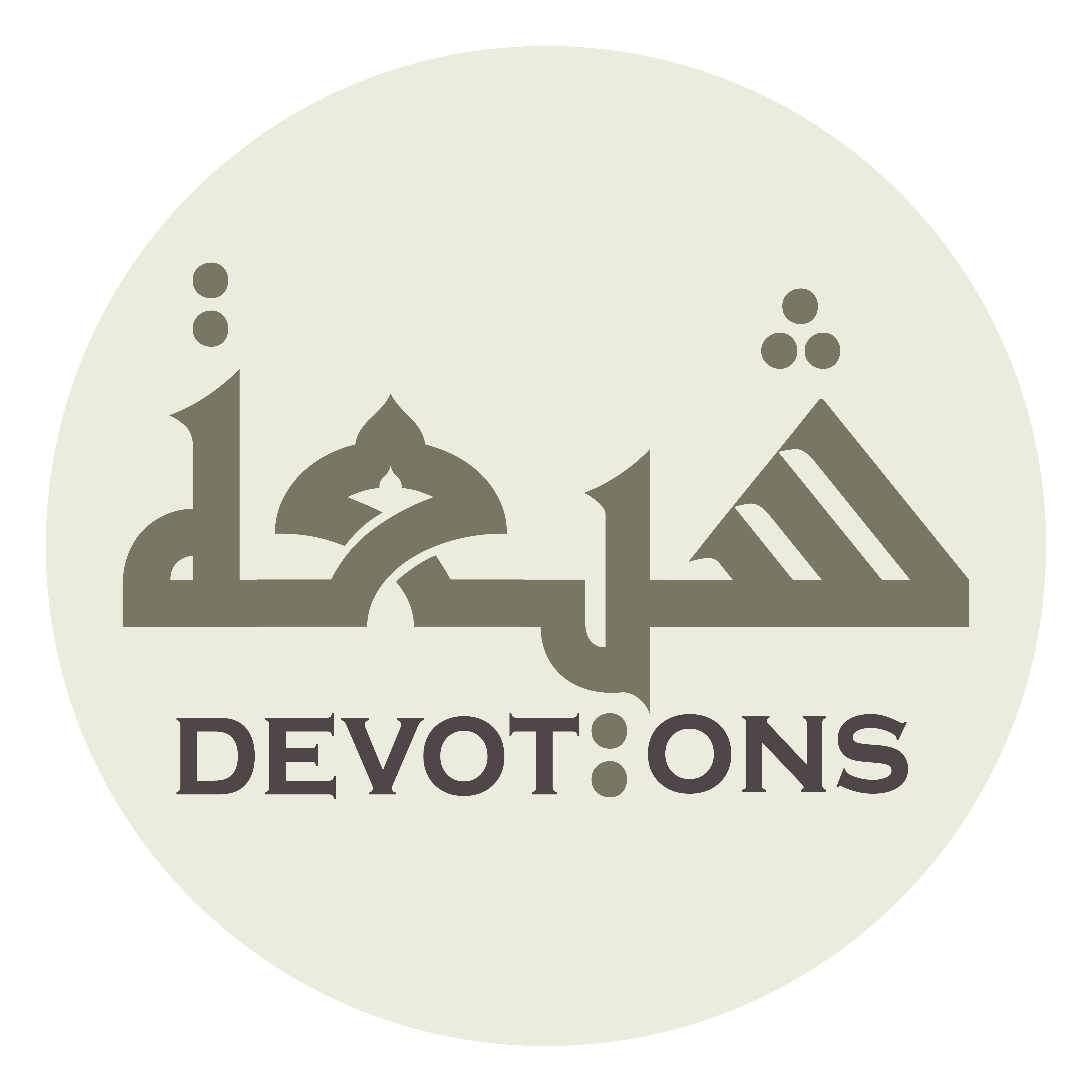 وَلَا تَقْطَعْ رَجَاءَنَا بِمَنْعِكَ فَتَكُونَ قَدْ أَشْقَيْتَ مَنِ اسْتَسْعَدَ بِكَ

walā taqṭa` rajā-anā biman`ika fatakūna qad ashqayta manistas`ada bik

and cut us not off from our hopes through Your withholding, lest You makest wretched him who seeks felicity through You
Dua 10 - Sahifat Sajjadiyyah
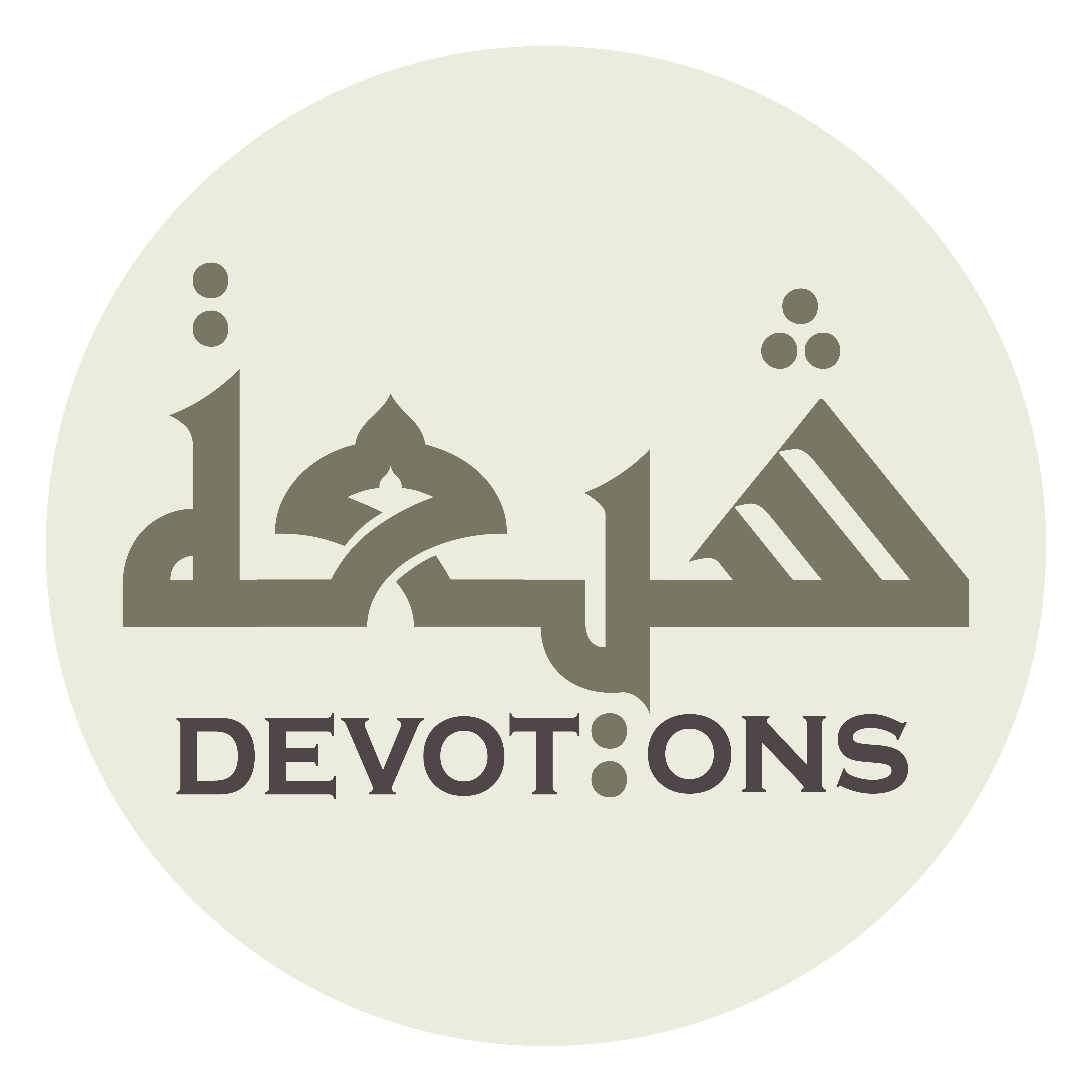 وَحَرَمْتَ مَنِ اسْتَرْفَدَ فَضْلَكَ

waḥaramta manistar-fada faḍlak

and deprivest him who seeks help from Your bounty!
Dua 10 - Sahifat Sajjadiyyah
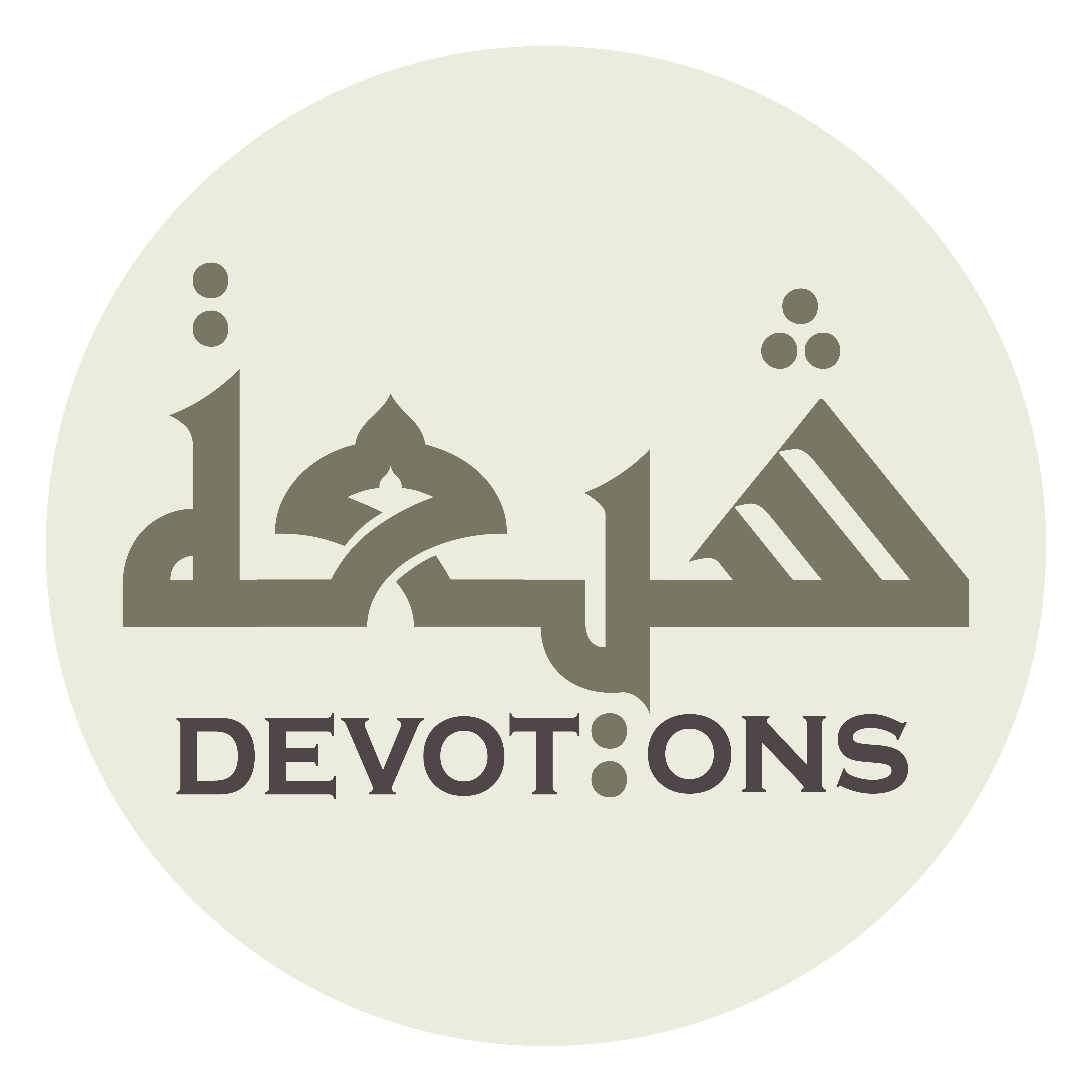 فَإِلَى مَنْ حِيْنَئِذٍ مُنْقَلَبُنَا عَنْكَ

fa-ilā man ḥīna-idhin munqalabunā `ank

Then to whom would we return after You?
Dua 10 - Sahifat Sajjadiyyah
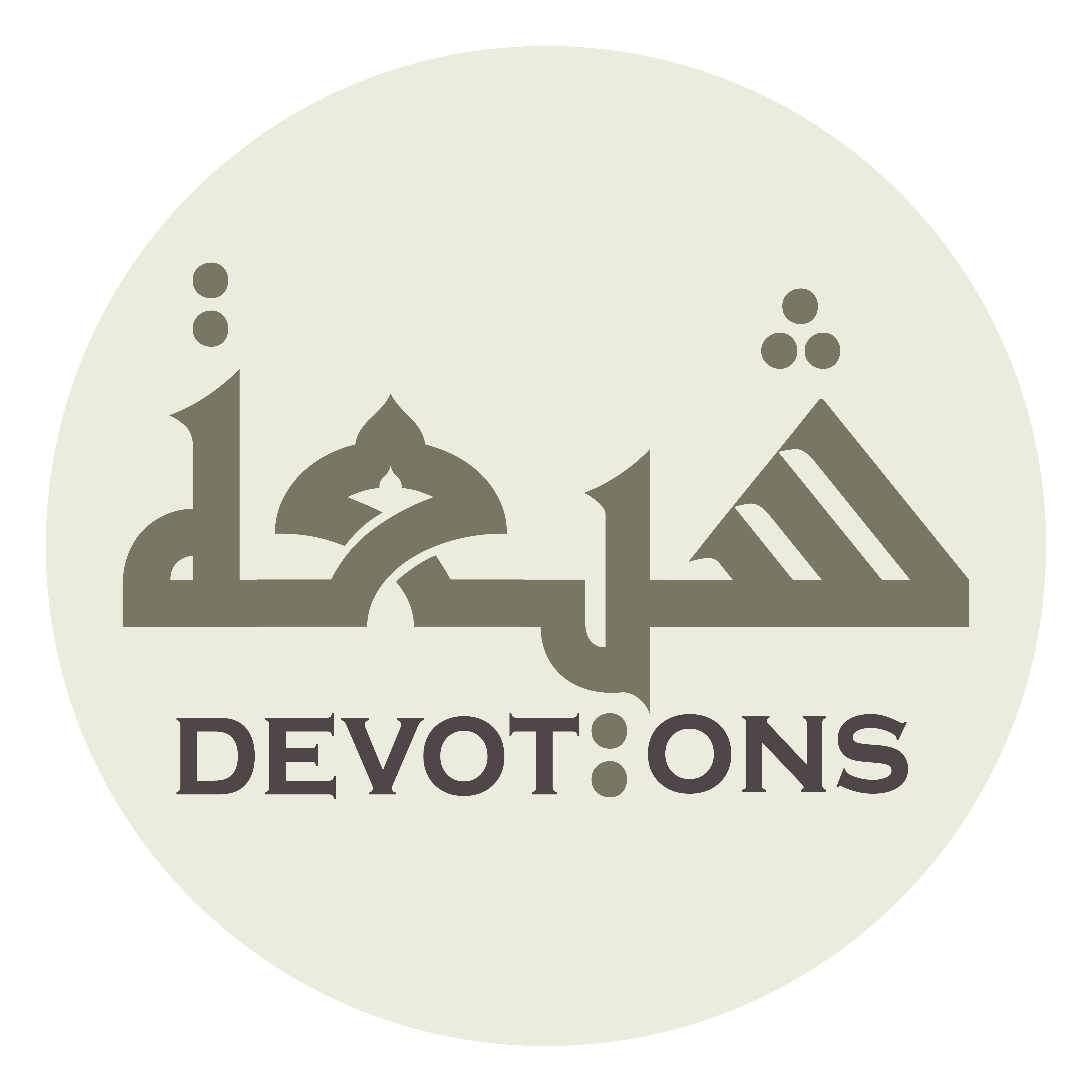 وَإِلَى أَيْنَ مَذْهَبُنَا عَنْ بَابِكَ

wa-ilā ayna madh-habunā `an bābik

Where would we go from Your gate?
Dua 10 - Sahifat Sajjadiyyah
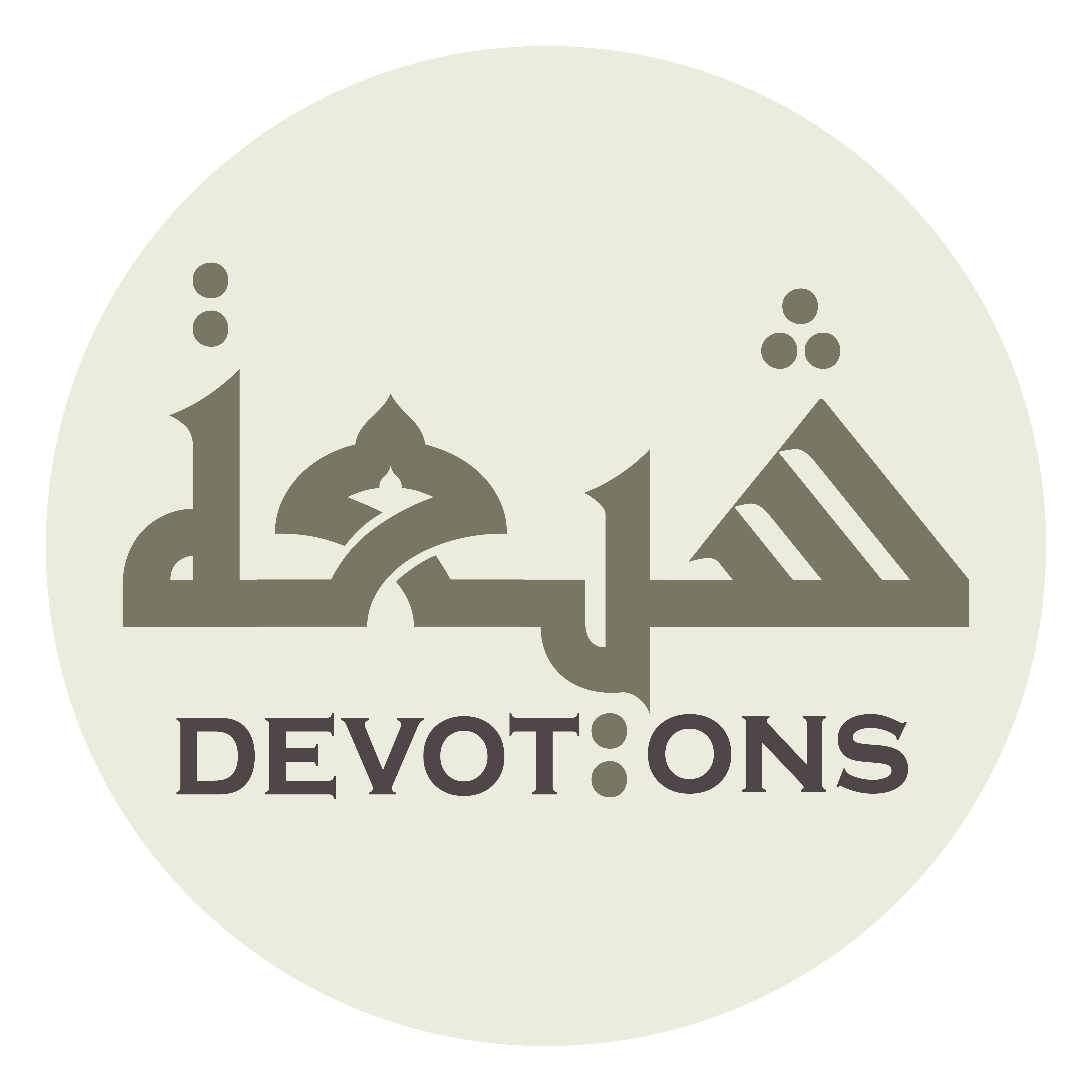 سُبْحَانَكَ نَحْنُ الْمُضْطَرُّونَ الَّذِيْنَ أَوْجَبْتَ إِجَابَتَهُمْ

subḥānaka naḥnul muḍṭarrūnal ladhīna awjabta ijābatahum

Glory be to You! We are the distressed, the response to whom You hast made incumbent,
Dua 10 - Sahifat Sajjadiyyah
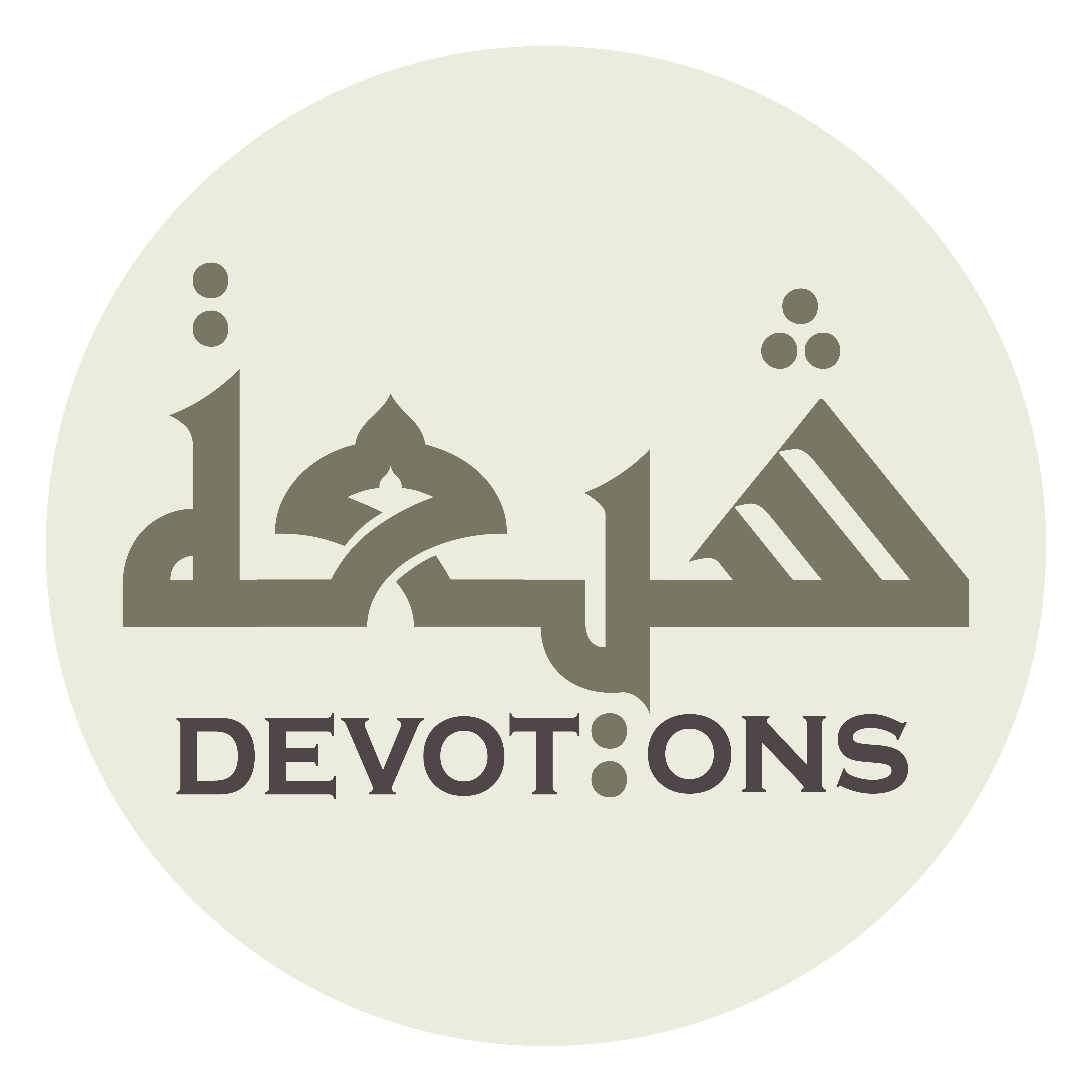 وَأَهْلُ السُّوءِ الَّذِيْنَ وَعَدْتَ الْكَشْفَ عَنْهُمْ

wa-ahlus sū-il ladhīna wa`adtal kashfa `anhum

the people from whom You hast promised to remove the evil.
Dua 10 - Sahifat Sajjadiyyah
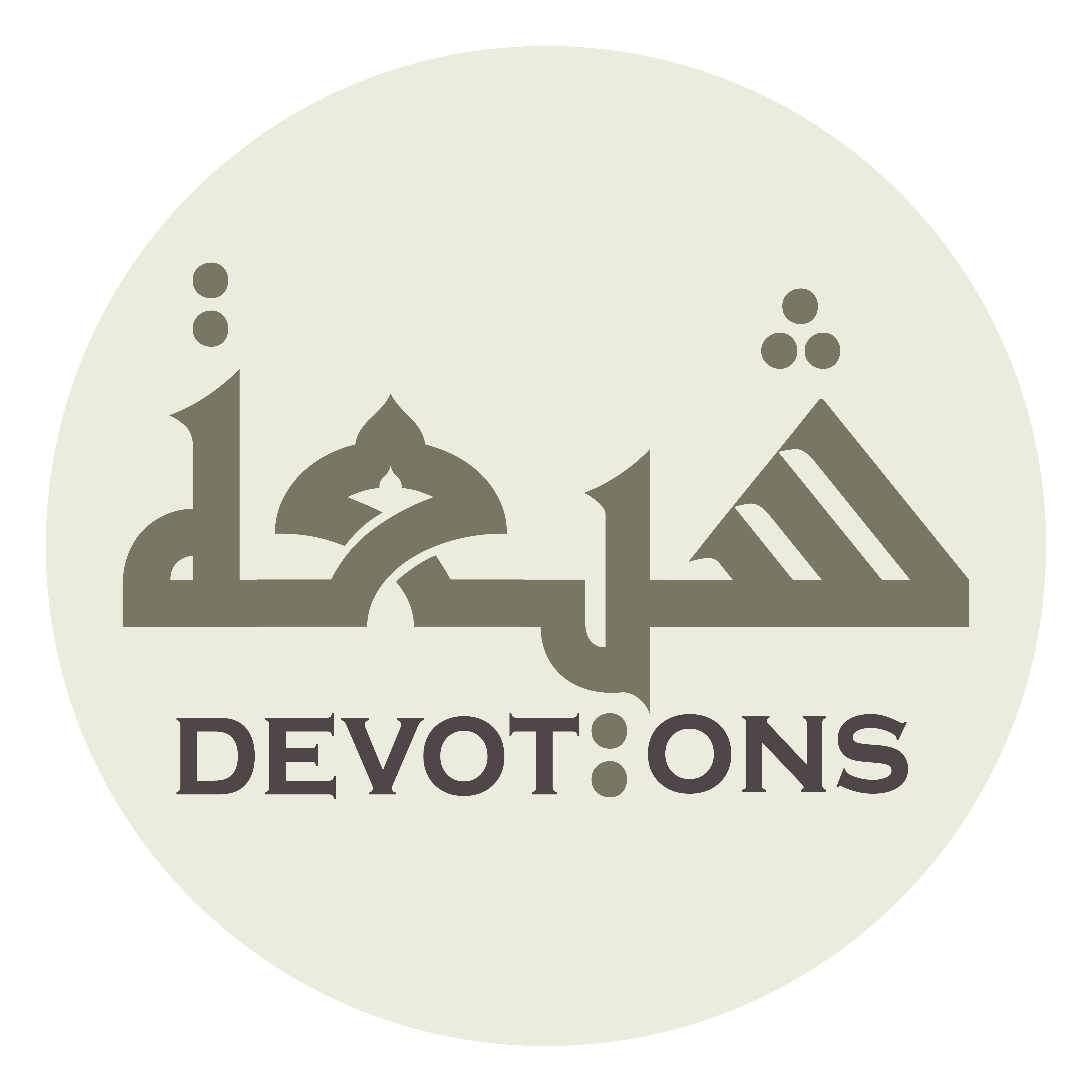 وَأَشْبَهُ الْأَشْيَاءِ بِمَشِيَّتِكَ

wa-ashbahul ashyā-i bimashiyyatik

That thing most resembling Your will
Dua 10 - Sahifat Sajjadiyyah
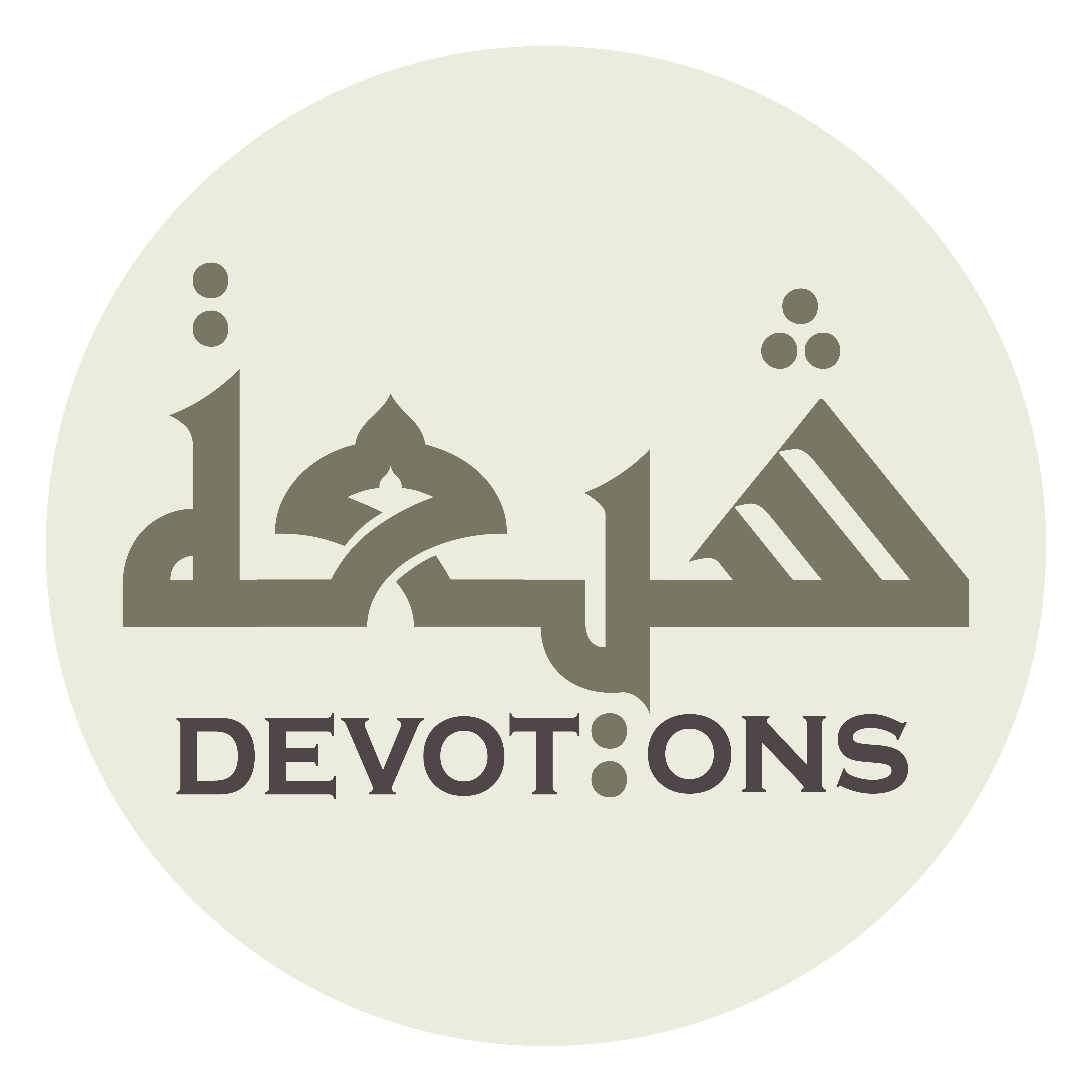 وَأَوْلَى الْأُمُورِ بِكَ فِيْ عَظَمَتِكَ رَحْمَةُ مَنِ اسْتَرْحَمَكَ

wa-awlal umūri bika fī `aẓamatika raḥmatu manistar-ḥamak

and that affair most worthy for You in Your mightiness is showing mercy to him who asks You for mercy
Dua 10 - Sahifat Sajjadiyyah
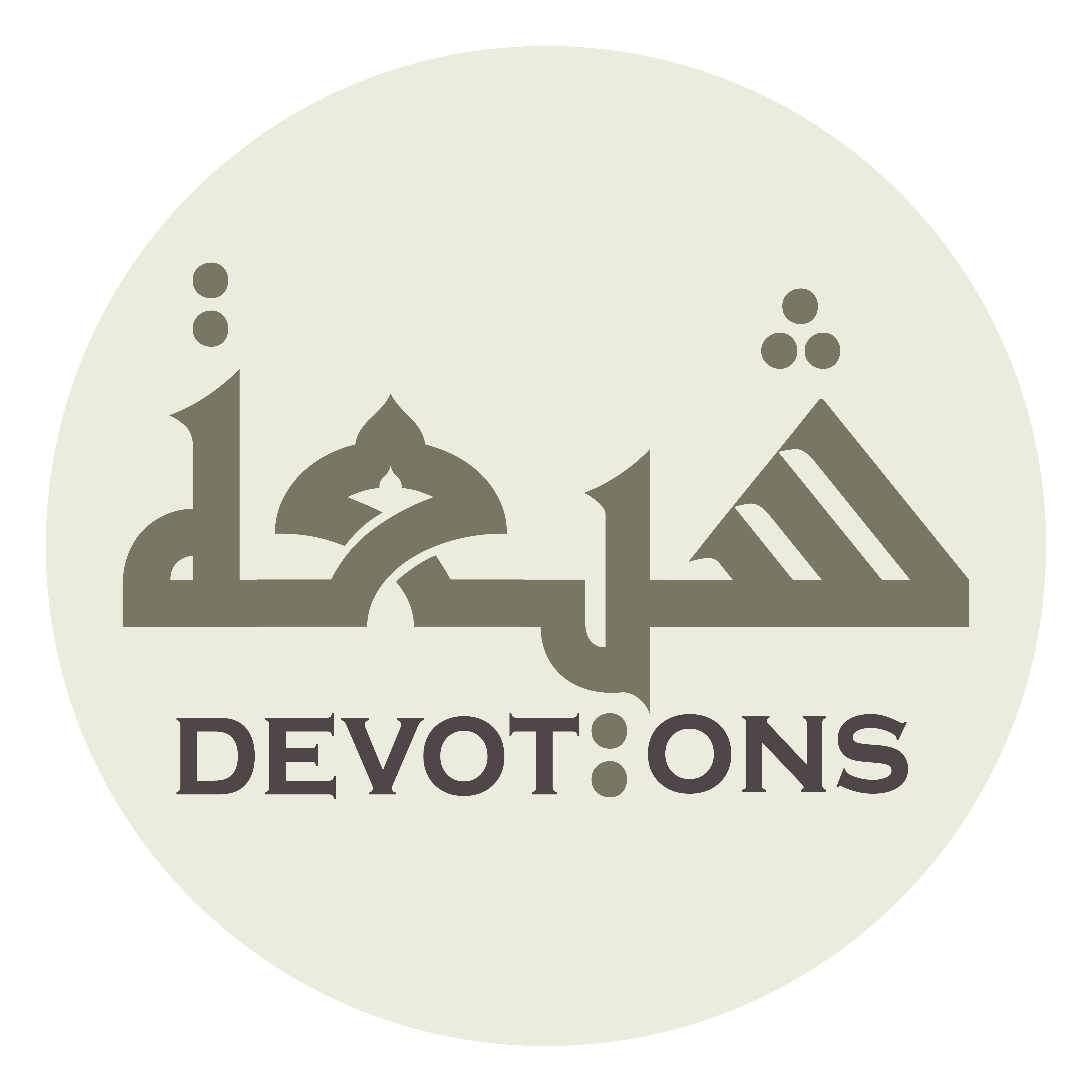 وَغَوْثُ مَنِ اسْتَغَاثَ بِكَ، فَارْحَمْ تَضَرُّعَنَا إِلَيْكَ

waghawthu manistaghātha bik, far-ḥam taḍarru`anā ilayk

and helping him who seeks help from You. So show mercy upon our pleading with You
Dua 10 - Sahifat Sajjadiyyah
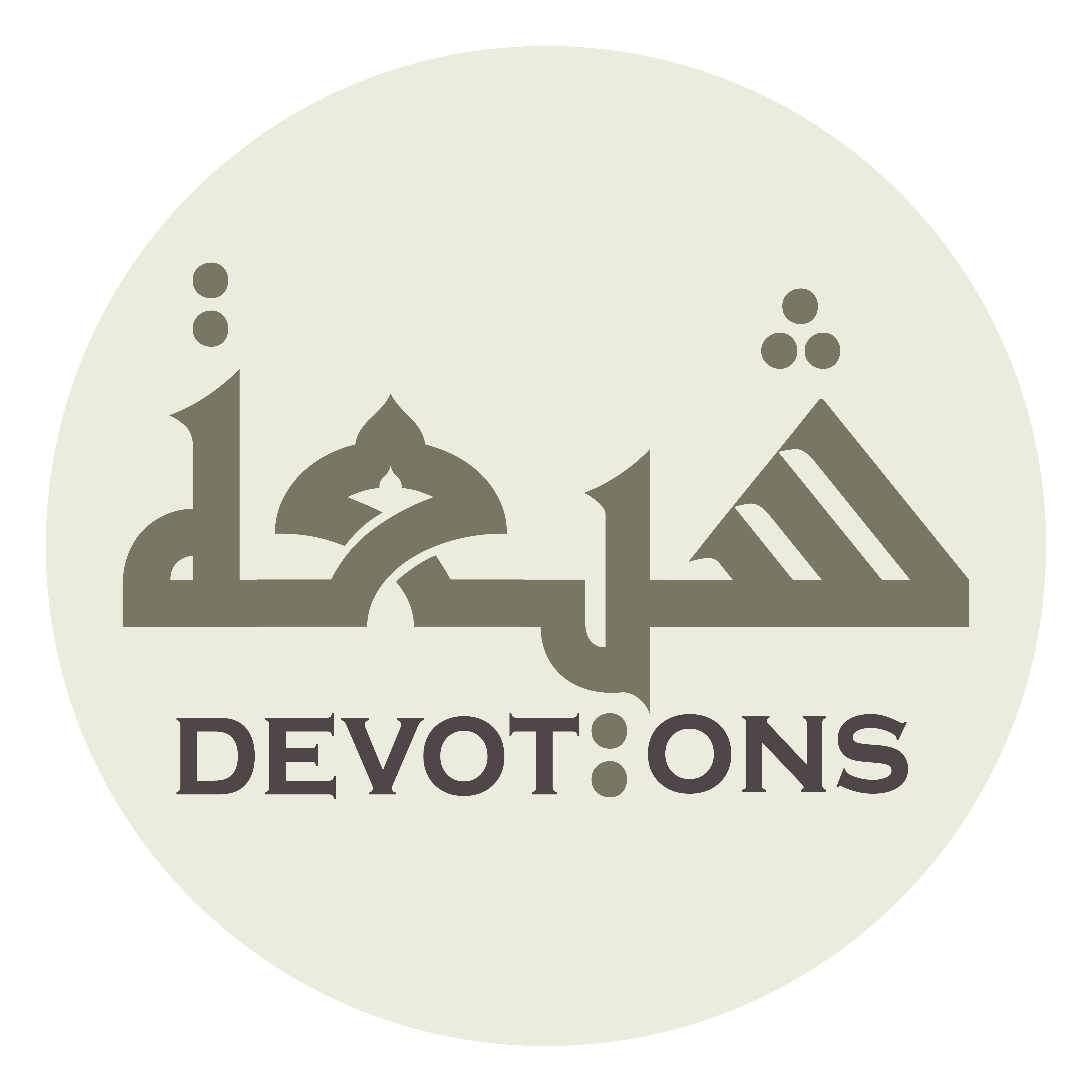 وَأَغْنِنَا إِذْ طَرَحْنَا أَنْفُسَنَا بَيْنَ يَدَيْكَ

wa-aghninā idh ṭaraḥnā anfusanā bayna yadayk

and free us from need when we throw ourselves before You!
Dua 10 - Sahifat Sajjadiyyah
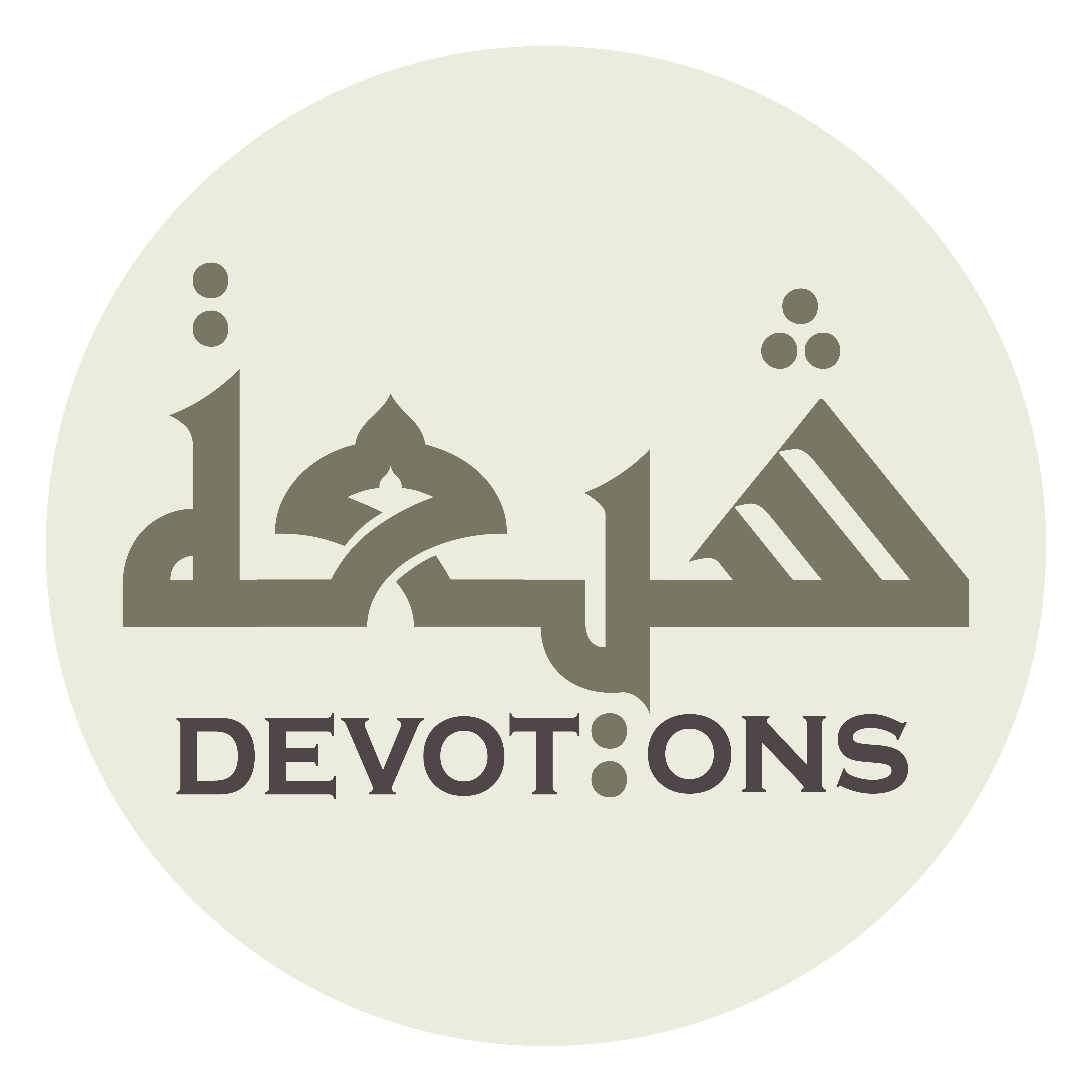 اَللَّهُمَّ إِنَّ الشَّيْطَانَ قَدْ شَمِتَ بِنَا إِذْ شَايَعْنَاهُ عَلَى مَعْصِيَتِكَ

allāhumma innash shayṭāna qad shamita binā idh shāya`nāhu `alā ma`ṣiyatik

O God, Satan will gloat over us if we follow him in disobeying You,
Dua 10 - Sahifat Sajjadiyyah
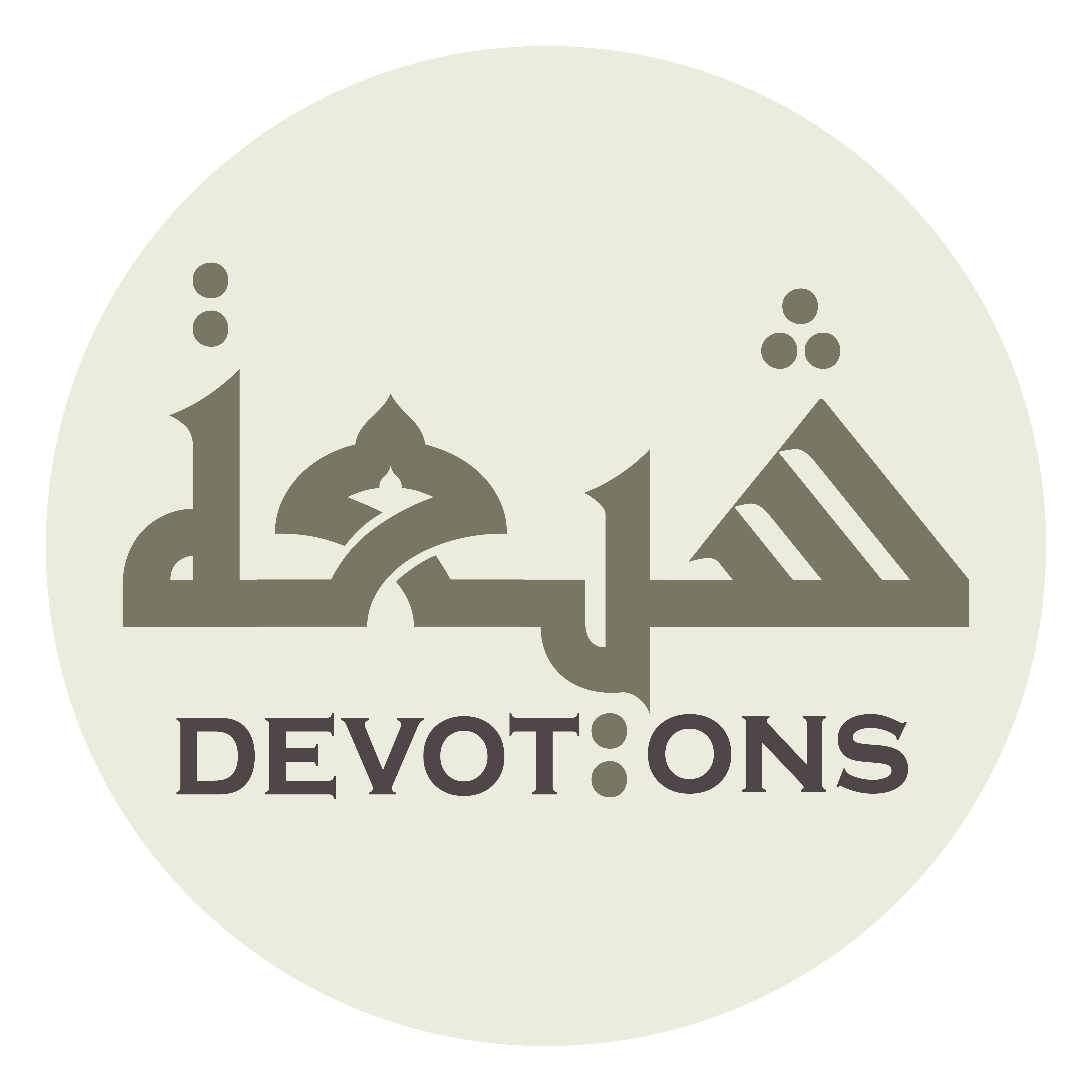 فَصَلِّ عَلَى مُحَمَّدٍ وَ آلِهِ

faṣalli `alā muḥammadin wa ālih

so bless Muhammad and his Household
Dua 10 - Sahifat Sajjadiyyah
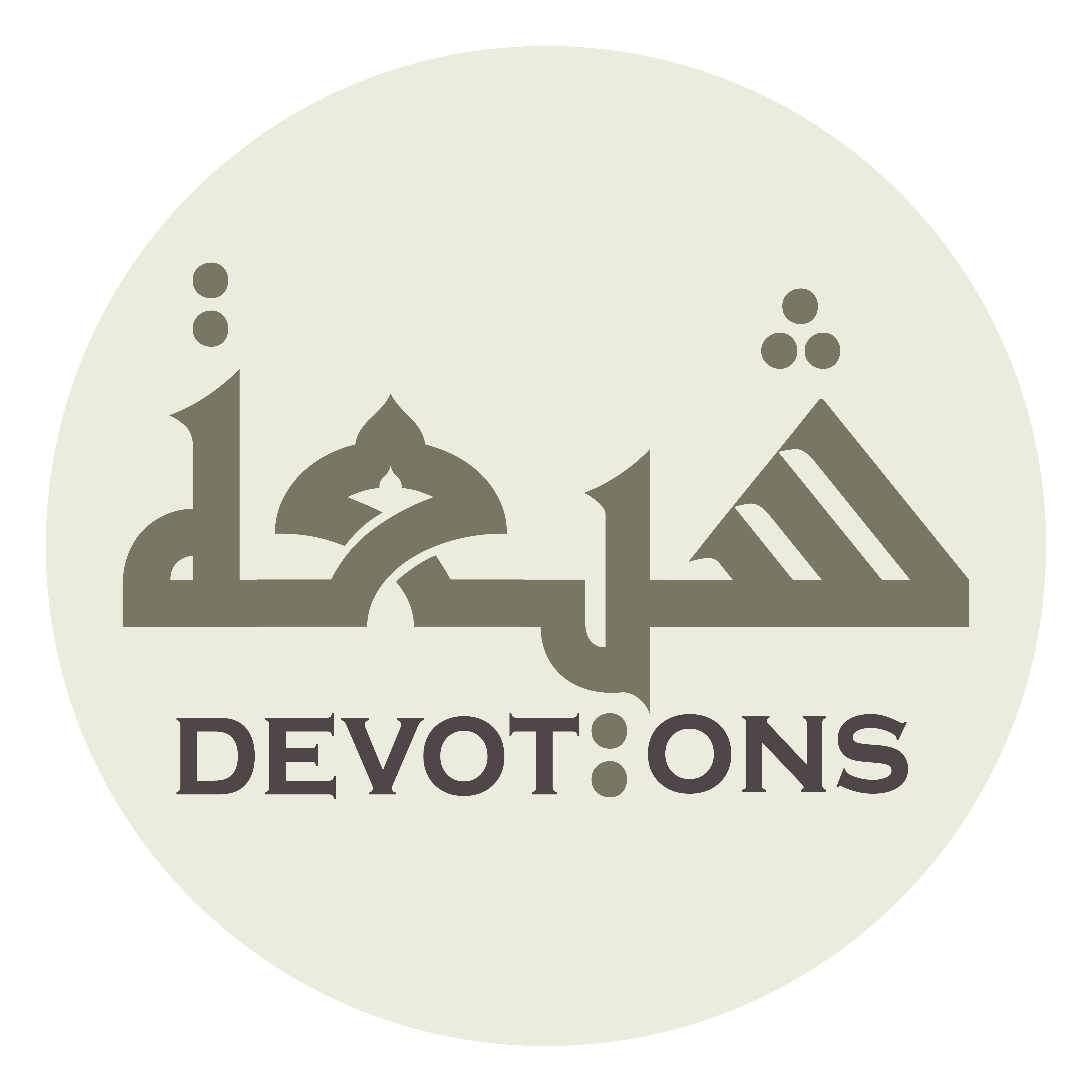 وَلَا تُشْمِتْهُ بِنَا بَعْدَ تَرْكِنَا إِيَّاهُ لَكَ

walā tushmit-hu binā ba`da tar-kinā iyyāhu lak

and let him not gloat over us after we have renounced him for You
Dua 10 - Sahifat Sajjadiyyah
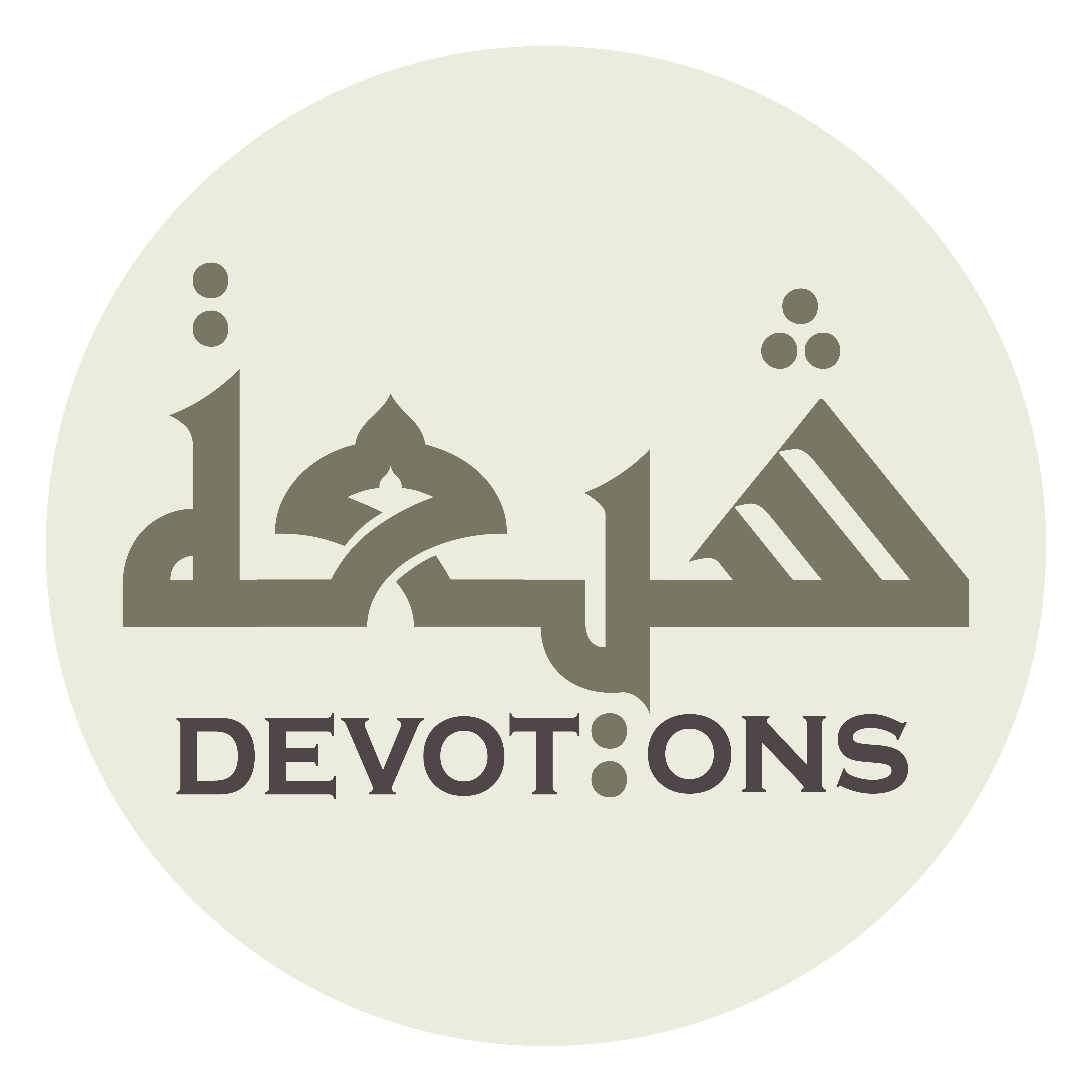 وَرَغْبَتِنَا عَنْهُ إِلَيْكَ

waraghbatinā `anhu ilayk

and beseeched You against him!
Dua 10 - Sahifat Sajjadiyyah